Beginning of the Year Financial Planning for Livestock Enterprises
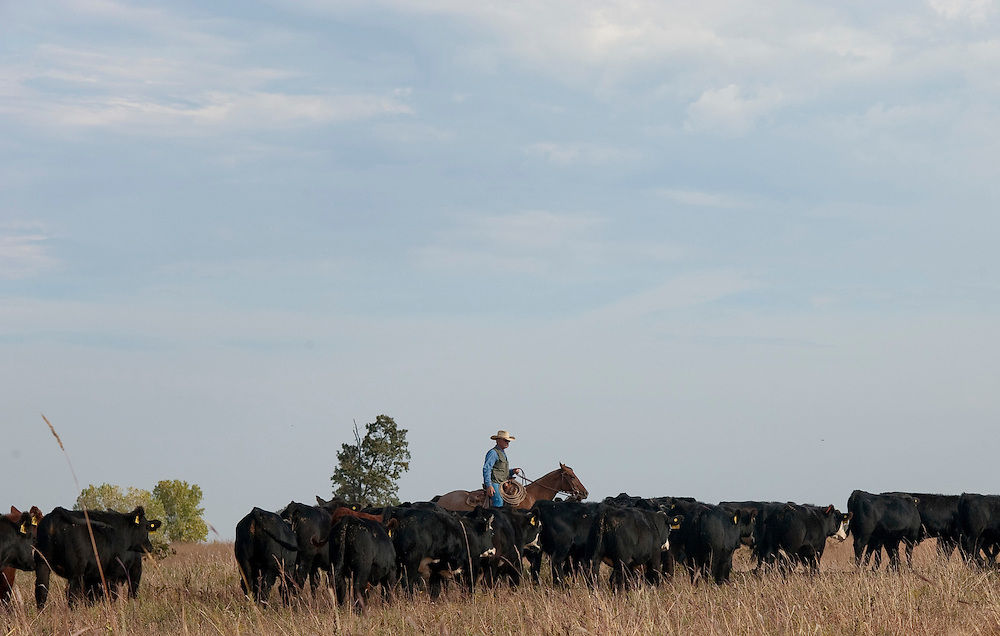 Scott Clawson
Area Ag Econ Specialist
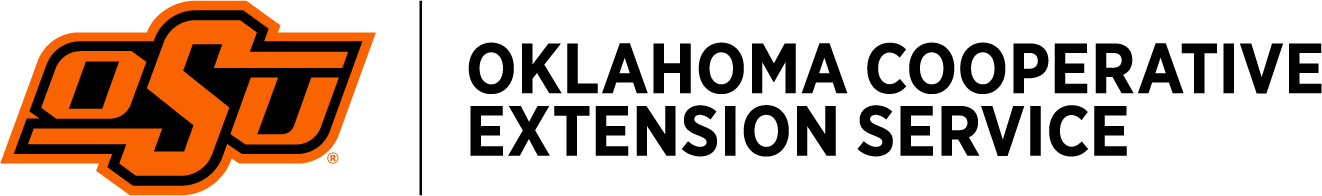 Why are these issues?
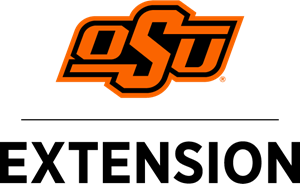 Tracking into 2023 we expect better cattle prices
Tracking into 2023 we expect input prices to still be high +/-
Better prices can lead to opportunities, cash flow and working capital are what we can use to take advantage of those opp. 
The cost of credit won't be easing anytime soon.
Increased input costs may strain cash until revenue can be generated.
Graphs from: AMAP University of Missouri https://amap.missouri.edu/home/market-data/ an Livestock Marketing Information Center
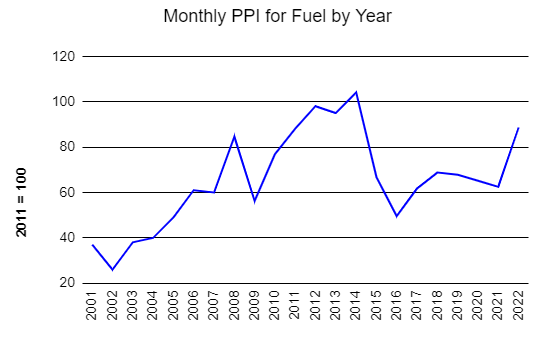 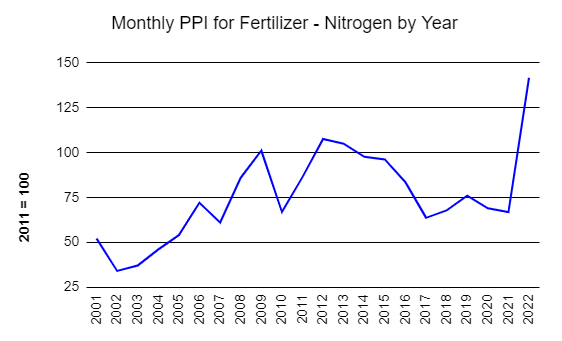 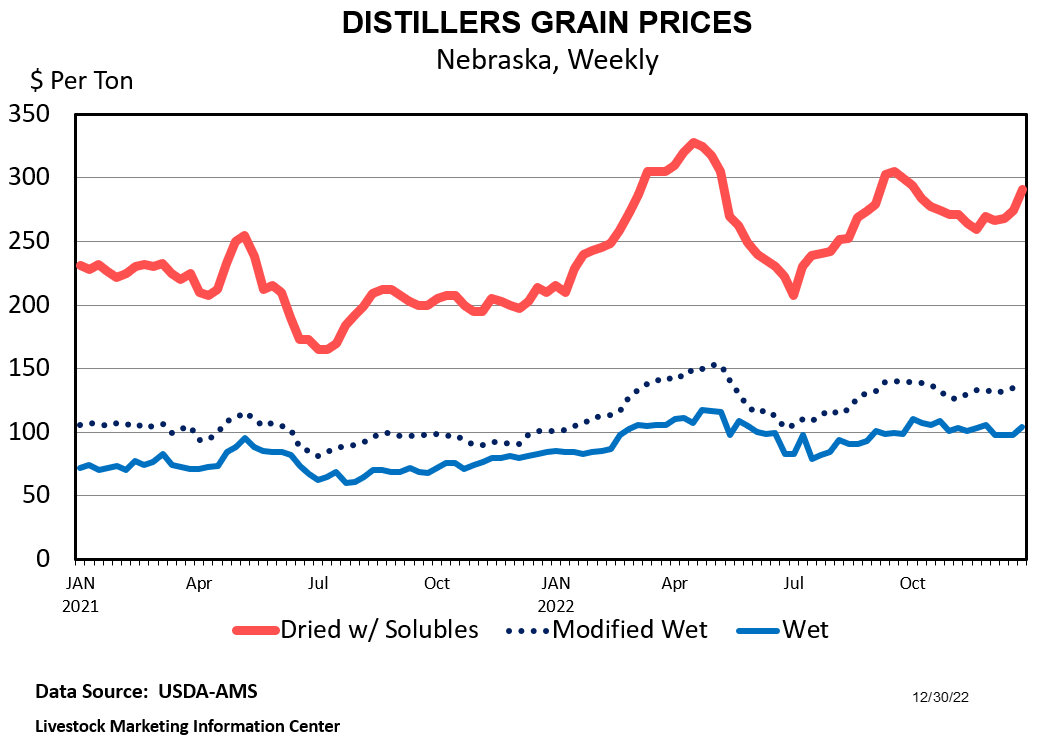 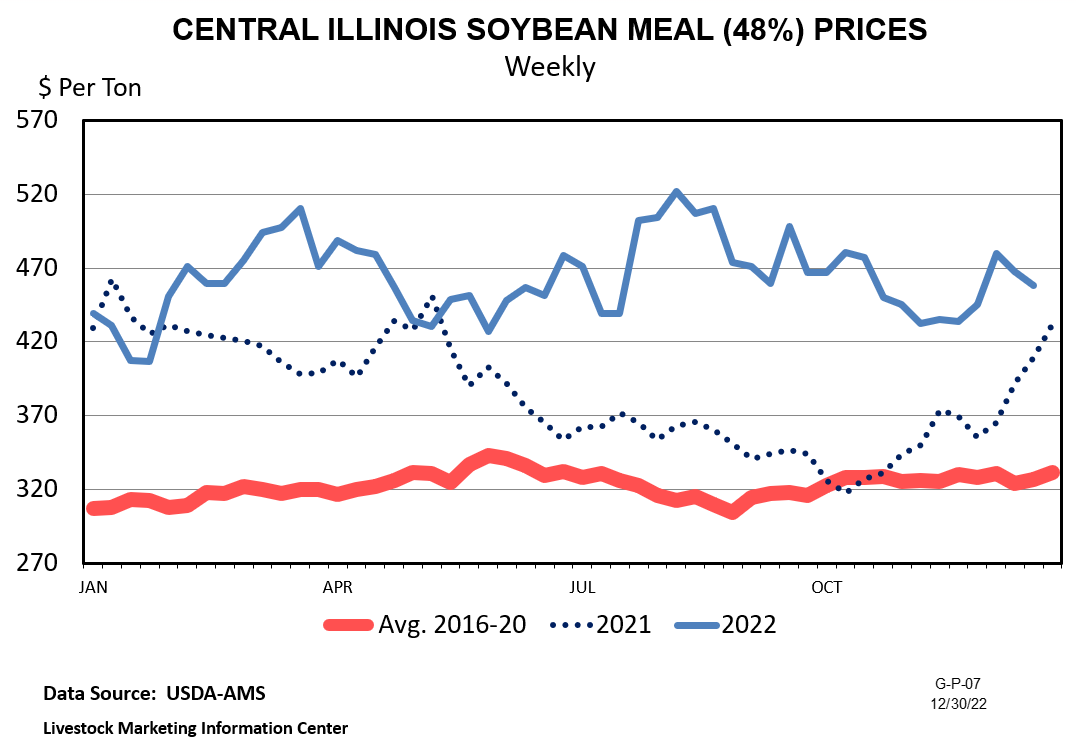 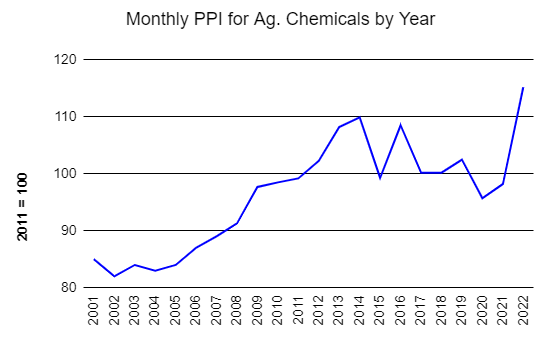 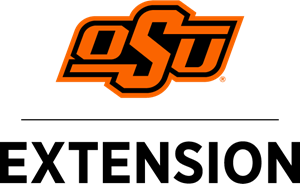 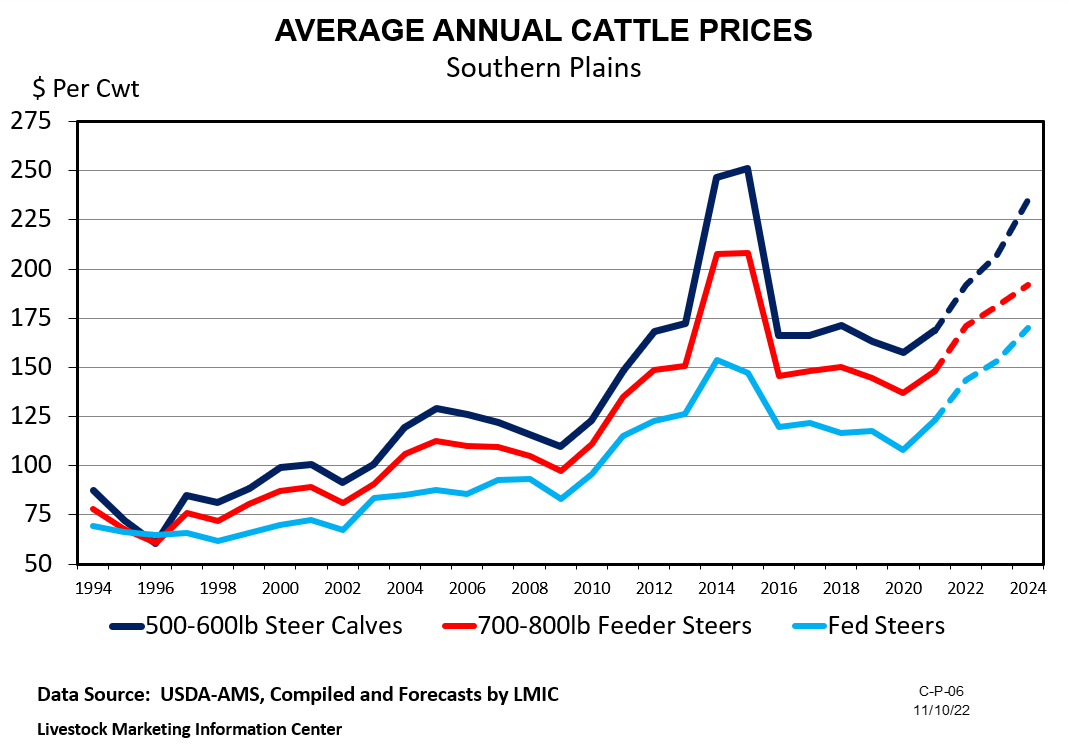 Other 2023 Considerations
Spring/Summer forage conditions
Cattle inventory situations
Resiliency of beef demand
Feed markets
Cost of credit
Three key financial steps for 2023 (according to me anyway )
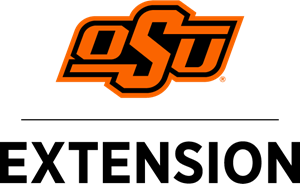 Build a cash flow
Track working capital
Leaches and Leeches
For every complex problem there is an answer that is clear, simple, and wrong. – HL Mencken
1.  Build Your Monthly Cash Flow
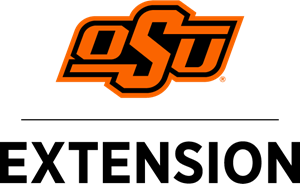 [Speaker Notes: There are a million templates for CF out there, some of the ag specific ones will let you start with your cash on hand and incorporate you RLOC.
My preference would be to run a projected / Actual version]
1.  Build Your Monthly Cash Flow
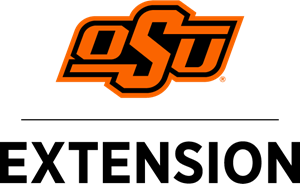 Many cow calf operation struggle with timing of cash flows as much as actual cash flow
It gives an expectation for RLOC needs and usage
Management changes will need capital
Highlight high costs areas
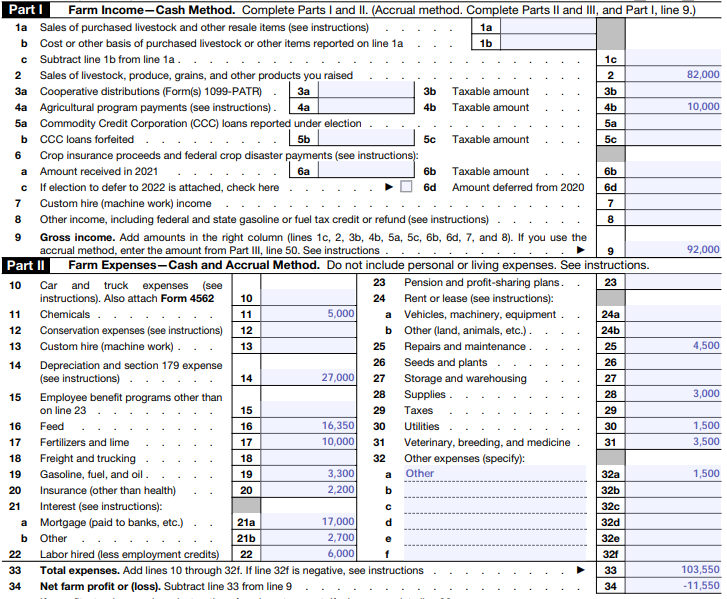 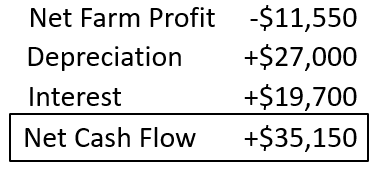 If you can’t explain it simply, you don’t understand it well enough. 
– Albert Einstein
2.  Calculate Your Working Capital Monthly (+/-)
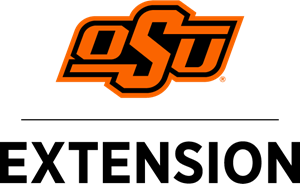 https://www.agproud.com/articles/32034-what-is-working-capital-really?v=preview
X
X
EQUITY
X
X
X
WORKING CAPITAL
X
X
X
X
X
X
CASH FLOW
Signs that our WC is not in place
Moving intermediate/ long term assets for cash flow
Not zeroing RLOC annually
[Speaker Notes: There are a million templates for CF out there, some of the ag specific ones will let you start with your cash on hand and incorporate you RLOC.
My preference would be to run a projected / Actual version]
2.  Calculate Your Working Capital Monthly (+/-)
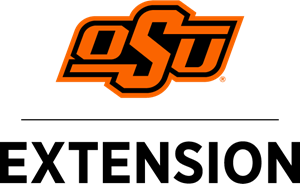 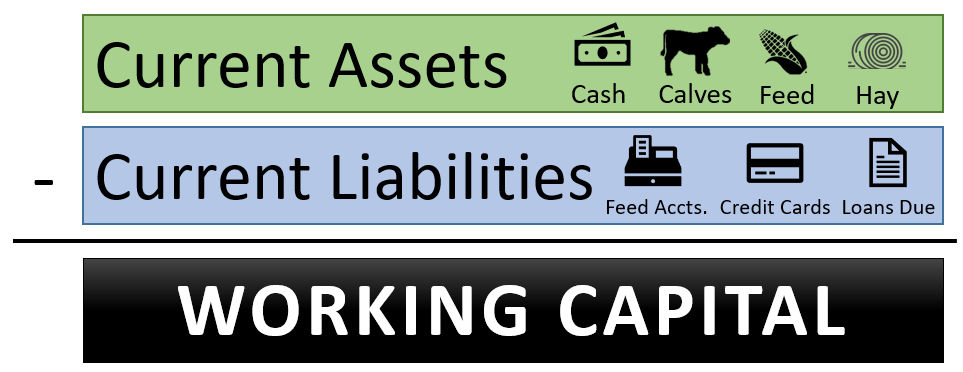 WC is a financial cushion / indication
Can WC go negative? Is that an issue?
Key indication our path isn’t paved…
On a cow calf operation, when is a calf used in the calculation?
Don’t let price runs cloud a long-term issue…
[Speaker Notes: There are a million templates for CF out there, some of the ag specific ones will let you start with your cash on hand and incorporate you RLOC.
My preference would be to run a projected / Actual version]
COW CALF?
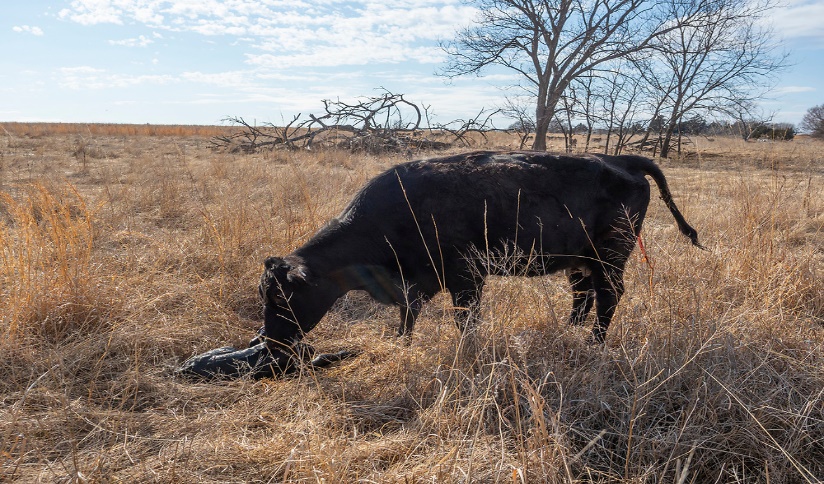 3.  Identify Leaches and Leeches
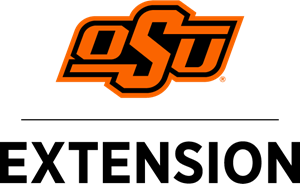 VALUE
LEACH is to seep or drain
LEECHES clings to another, exhaust resources
WHERE DOES YOUR OPERATION GENERATE THE MOST ECONOMIC VALUE?
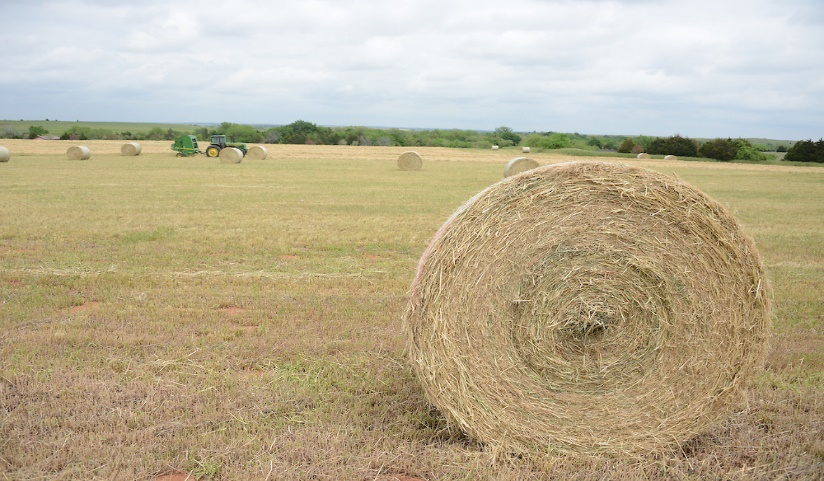 HAY?
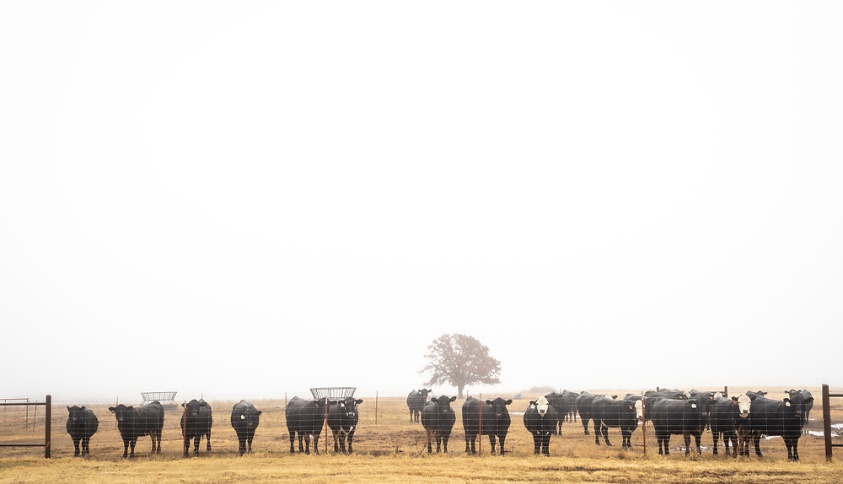 DEVELOPING REPLACEMENTS?
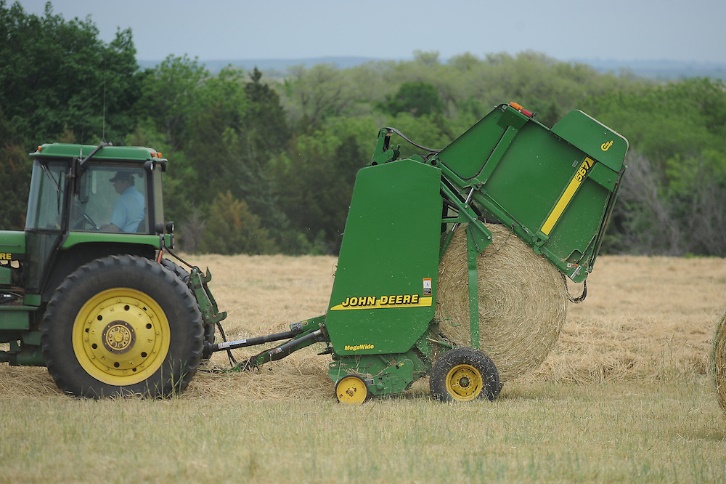 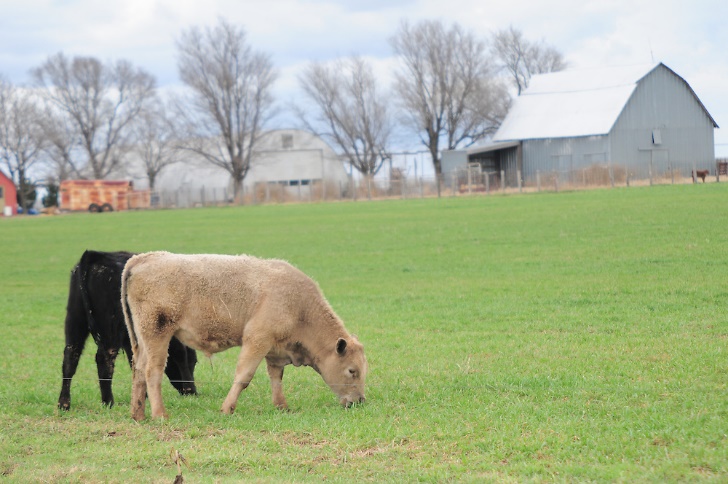 CUSTOM GRAZING?
CUSTOM HIRE?
[Speaker Notes: There are a million templates for CF out there, some of the ag specific ones will let you start with your cash on hand and incorporate you RLOC.
My preference would be to run a projected / Actual version]
3.  Identify Leaches and Leeches
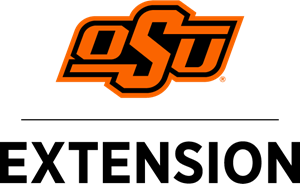 LEACH is to seep or drain
LEECHES clings to another, exhaust resources
WHERE DOES YOUR OPERATION GENERATE THE MOST ECONOMIC VALUE?
Separate enterprises
Charge the full value of each output to the enterprise using it
It will vary annually
By doing so, we develop our UCOP
UCOP is our decision tool
HEIFER
DEV
LAND
STOCKERS
COWS
HAY
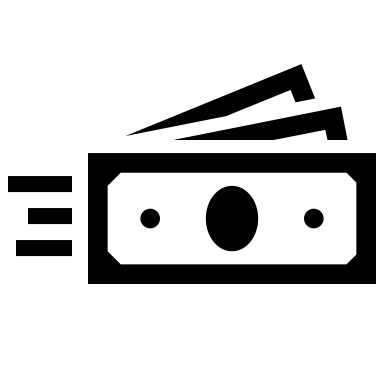 [Speaker Notes: There are a million templates for CF out there, some of the ag specific ones will let you start with your cash on hand and incorporate you RLOC.
My preference would be to run a projected / Actual version]
Put a bow on it…
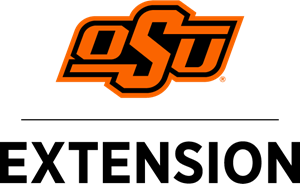 Don’t let perfect be the enemy of good
Better prices can lead to opportunities, cash flow and working capital are what we can use to take advantage of those opp. 
The cost of credit won't be easing anytime soon.
Increased input costs may strain cash until revenue can be generated.  Timing of CC cash flows makes this more strenuous.
Beware of things on the horizon… How will we replace assets?

ABC - Always Be Calculating
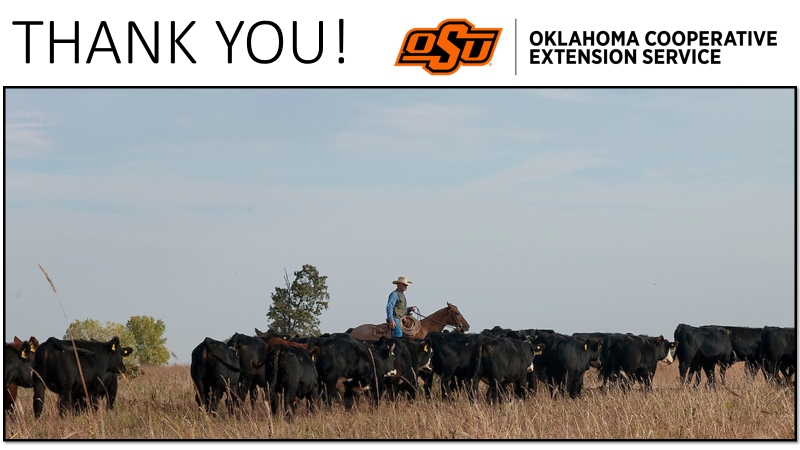 https://okstatecasnr.az1.qualtrics.com/jfe/form/SV_42DhtAwcMaFXUAC
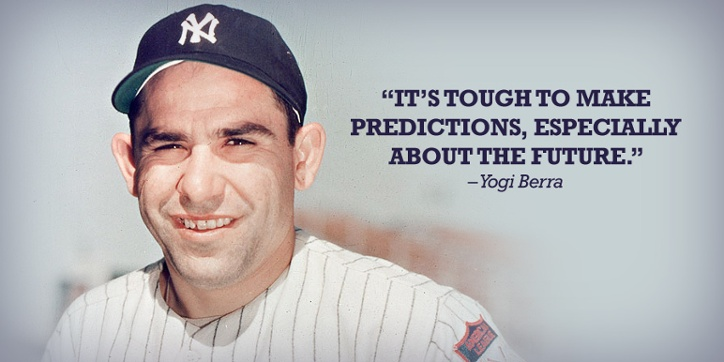